ما هو الانتحال؟
مقتبس بواسطة د. ريك جريفيث من د. كليف تشين، 
اجتماع العبادة مع عميد كلية الكتاب المقدس في سنغافورة، 29 آب 2012
تعليم د. ريك جريفيث • كلية سنغافورة للكتاب المقدسالملفات بلغات عدة للتنزيل المجاني على  BibleStudyDownloads.org
الانتحال المتعمد للكلمات
يتضمن الانتحال المتعمد للكلمات عدم وجود علامات الاقتباس،  أو مسافة بادئة للاقتباس مع مرجع الاقتباس، عند استخدام الكلمات الفعلية لشخص آخر.
الانتحال المتعمد للكلمات
ضمن الانتحال المتعمد للكلمات عدم وجود علامات الاقتباس، أو مسافة بادئة للاقتباس مع مرجع الاقتباس، عند استخدام الكلمات الفعلية لشخص آخر.
الانتحال المتعمد للكلمات
الأصل:
ما يعتقده الطالب:
أنت تنتحل عندما تستخدم كلمات أو أفكار شخص آخر، عن قصد أو بغير قصد، ولكنك تفشل في نسب الفضل إلى ذلك الشخص. أنت تنتحل حتى عندما تنسب الفضل للمؤلف، ولكنك تستخدم كلماته بالضبط دون الإشارة إلى ذلك بعلامات الاقتباس أو المسافة البادئة.
أعتقد أن المرء ينتحل عندما تستخدم كلمات أو أفكار شخص آخر، عن قصد أو بغير قصد، ولكنك تفشل في نسب الفضل إلى ذلك الشخص. أنت تنتحل حتى عندما تنسب الفضل إلى المؤلف، ولكنك تستخدم كلماته بالضبط دون الإشارة إلى ذلك بعلامات الاقتباس أو المسافة البادئة.
هناك نقص في علامات الإقتباس و/أو نمط تنسيق الكتابة مع الحاشية السفلية.
الاقتباس الصحيح للكلمات
الأصل:
ما يعتقده الطالب:
أنت تنتحل عندما تستخدم كلمات أو أفكار شخص آخر، عن قصد أو بغير قصد، ولكنك تفشل في نسب الفضل إلى ذلك الشخص. أنت تنتحل حتى عندما تنسب الفضل إلى المؤلف، ولكنك تستخدم كلماته بالضبط دون الإشارة إلى ذلك بعلامات الاقتباس أو المسافة البادئة.
أعتقد أن المرء ينتحل عندما يستخدم كلمات أو أفكار شخص آخر، عن قصد أو بغير قصد، ولكنك تفشل في نسب الفضل إلى ذلك الشخص. أنت تنتحل حتى عندما تنسب الفضل إلى المؤلف، ولكنك تستخدم كلماته بالضبط دون الإشارة إلى ذلك بعلامات الاقتباس أو المسافة البادئة.1
1 كليف تشين، ما هو الإنتحال؟ (عرض تقديمي لساعة العميد، كلية سنغافورة للكتاب المقدس، 29 آب 2012)، الشريحة 5 تمت إضافتها بواسطة ريك جريفيث.
الانتحال المتعمد للكلمات
الأصل:
ما يعتقده الطالب:
أنت أيضًا تنتحل عندما تستخدم كلمات قريبة جدًا من تلك الموجودة في مصدرك، بحيث إذا تم وضع عملك بجوار المصدر، فسيكون من الواضح أنك لا تستطيع أن تكتب ما فعلته، دون أن يكون المصدر في متناول يدك.
مثال آخر على الانتحال هو استخدام الكلمات القريبة جدًا من المصدر، لدرجة أنه إذا وضع شخص ما كتابته بجوار الأصل، فسيكون من الواضح أنه لا يمكن كتابته بدون المصدر في متناول يدك.
يوضح هذا المثال إعادة صياغة أكثر حرية للأصل، لكنه لا يزال انتحالاً.
الانتحال المتعمد للأفكار
يتضمن الانتحال المتعمد للأفكار عرض أو تطوير فكرة نشأت مع شخص آخر، كما لو كانت فكرةً خاصةً به، أو كما لو كانت جزءًا أصليًا من حجته. إنَّ الإشارة العامة في مرحلةٍ ما إلى المصدر الأصلي ليست كافية، يجب الرجوع إلى جميع المبادئ العامة والأفكار المحددة.
الانتحال المتعمد للأفكار
الأصل:
ما يعتقده الطالب:
أنت أيضًا تنتحل عندما تستخدم كلمات قريبة جدًا من تلك الموجودة في مصدرك، بحيث إذا تم وضع عملك بجوار المصدر، فسيكون من الواضح أنك لا تستطيع أن تكتب ما فعلته، دون أن يكون المصدر في متناول يدك.
قاعدة راحة اليد هي القاعدة التي يمكنك من خلالها التحقق من نفسك ضد الإنتحال، يحدث ذلك عندما تضع كتابتك بجوار النص الأصلي، وتكون أوجه التشابه كبيرة جدًا، لدرجة أنّه من المستحيل كتابتها دون استخدام المصدر الموجود أمامك مباشرةً.
المؤلف الذي لا يعطي الفضل لمصدر فكرته، تكون الفكرة مسروقة من المصدر الأصلي.
الانتحال غير المباشر للكلمات
يتضمن الانتحال غير المباشر للكلمات الاستخدام التلميحي لكلمات أو أفكار شخص آخر، حتى عند إعادة صياغتها بشكلٍ فضفاض، بطريقةٍ توحي بأنَّ الكلمات أو الأفكار تخص الشخص.
الانتحال غير المباشر للكلمات
الأصل:
ما يعتقده الطالب:
أنت تنتحل عندما تستخدم كلمات أو أفكار شخص آخر، عن قصد أو بغير قصد، ولكنك تفشل في نسب الفضل إلى ذلك الشخص. أنت تنتحل حتى عندما تنسب الفضل إلى المؤلف، ولكنك تستخدم كلماته بالضبط دون الإشارة إلى ذلك بعلامات الإقتباس أو المسافة البادئة. أنت أيضًا تنتحل عندما تستخدم كلمات قريبة جدًا من تلك الموجودة في مصدرك، بحيث إذا تم وضع عملك بجوار المصدر، فسيكون من الواضح أنك لا تستطيع أن تكتب ما فعلته دون أن يكون المصدر في متناول يدك.
قد يكون الانتحال مقصودًا أو غير مقصود. الانتحال هو استخدام كلمات أو أفكار شخص آخر، دون نسب الفضل للمؤلف. يحدث الانتحال أيضًا عند الإستشهاد بمؤلفٍ ما، مع الإستيلاء على كلماته الدقيقة، دون استخدام علامات الاقتباس أو المسافة البادئة. اختبار الانتحال هو وضوح أنَّ عملك لم يكن بإمكانك كتابة ما فعلته بدون المصدر، عندما يتم وضع عملك بجوار المصدر.
هذه إعادة صياغة تلميحية للأصل بدون علامات اقتباس أو حواشي سفلية.
المراجع
بارزون، جاك وهنري جرافالباحث المعاصر
بوث، واين، غريغوري كولومب، وجوزيف وليامز
	حرفة البحث
هدسون، بوب وشيلي تاونسند	دليل أسلوب الكاتب المسيحي
ليستر، جيمس. 
	كتابة الأوراق البحثية: دليل كامل.
تورابيان، كيت. 
	دليل لمؤلفي الأوراق البحثية والرسائل العلمية والرسائل العلمية.
Black
أحصل على هذا العرض التقديمي مجانًا
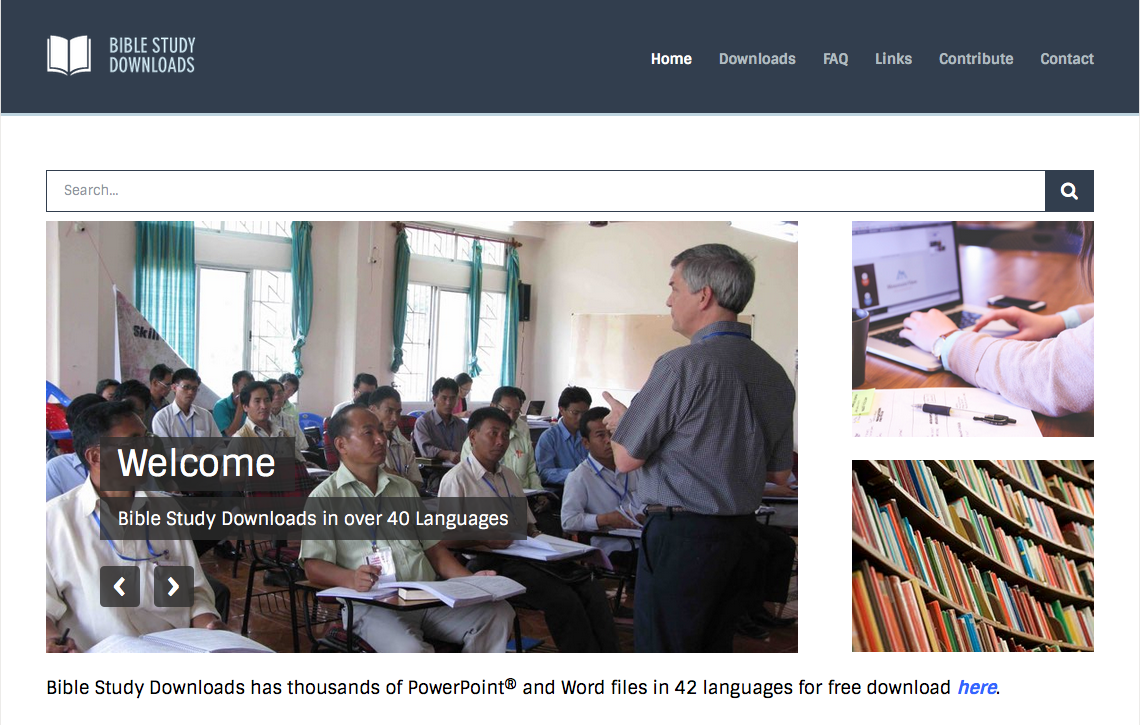 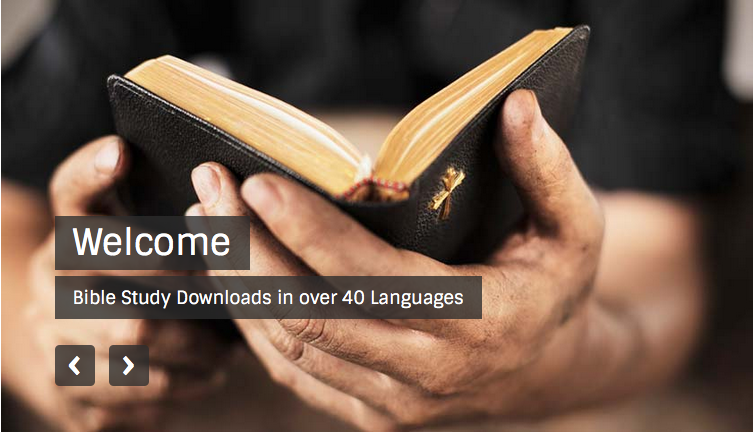 على رابط البحث والكتابة BibleStudyDownloads.org
[Speaker Notes: Research & Writing (rw)]